Consfătuirea cadrelor didactice din învățământul primar
2017 - 2018
Ordinul 3382/24.02.2017 privind structura anului școlar 2017 – 2018
Atenție!
“Școala altfel” se va desfășura în perioada  2 octombrie 2017 – 31 mai 2018
Ordinul 4787/ 30.08.2017 privind aprobarea Calendarului de administrare a evaluărilor naționale la finalul claselor a II-a, a IV-a și a VI-a în anul școlar 2017 – 2018

Atenție!
A nu se suprapune “Școala altfel” cu perioada evaluărilor naționale:
EN II
7 mai 2018 : lb. română / lb. maternă – scris
8 mai 2018: lb. română/ lb. maternă – citit
9 mai 2018: matematică
10 mai 2018: lb. română pentru minorități : scris- citit
EN IV
15 mai 2018: lb. română
16 mai 2018: matematică
17 mai 2018: lb. maternă
Ordinul nr. 4093/ 19.06.2017 pentru completarea și modificarea 
Ordinului ministrului educației, cercetării, tineretului și sportului nr. 5248/2011 privind aplicarea Programului A doua șansă

Atenție!
Art. 8 alin. 4 și art. 10 alin. 2 – pentru proiectele cu finanțare europeană, anul de studiu în Programul ADS poate începe și în alte perioade, în funcție de contractul de finanțare, cu aprobarea inspectoratelor școlare 
Ordinul 4742/ 2016 pentru aprobarea Statutului elevului 

Ordinul nr. 5079/2016 privind Regulamentul- cadru de organizare și funcționare a unităților de  învățământ preuniversitar 

ORDIN pentru modificarea Metodologiei de organizare a Programului „Școala după școală”, aprobată prin Ordinul ministrului educaţiei, cercetării, tineretului și sportului nr. 5349/07.09.2011 

Ordinul nr. 3.371 din 12 martie 2013 privind aprobarea planurilor-cadru de învățământ pentru învățământul primar și a Metodologiei privind aplicarea planurilor-cadru de învățământ pentru învățământul primar
OMEN 5489/2011, care aprobă Metodologia privind promovarea a 2 ani de studii într-un an școlar în învățământul preuniversitar, precum și Reglementările procedurale privind promovarea a 2 ani de studii într-un an școlar.
În conformitate cu Art. 3 din această metodologie,  clasele de început de ciclu de învăţământ se exclud din programul de parcurgere a 2 ani de studii într-un an şcolar. În structura actuală a sistemului de educație, clasa pregătitoare este clasă de început de ciclu. Din această perspectivă,  un elev înscris în clasa I poate fi cuprins în programul de parcurgere a doi ani de studii într-un an școlar. 
Referitor la condiția prevăzută de Metodologia privind promovarea a 2 ani de studii într-un an școlar în învățământul preuniversitar, de a fi obținut  în anul şcolar anterior anului participării la program, calificativul „foarte bine”, menționăm că, în conformitate cu prevederile Ordonanței de Urgență nr. 117 din 30 decembrie 2013 privind modificarea și completarea Legii educației naționale nr. 1/ 2011, pe parcursul clasei pregătitoare nu se acordă note sau calificative. Astfel, la clasa pregătitoare se are în vedere evaluarea dezvoltarii fizice, socio-emoţionale, cognitive, a limbajului şi comunicării, precum şi a capacităţilor şi atitudinilor de învăţare, asigurând totodată baza de plecare pentru dezvoltarea celor opt competenţe-cheie, iar această evaluare este consemnată în Raportul de evaluare a dezvoltării fizice, socio-emoţionale, cognitive, a limbajului şi a comunicării, precum şi a dezvoltării capacităţilor şi atitudinilor de învăţare.
Având în vedere prevederile legale menționate anterior, pentru înscrierea elevului  în programul de parcurgere a doi ani de studii într-un an școlar este necesar ca toți indicatorii din raportul său de evaluare a dezvoltării fizice, socio-emoţionale, cognitive, a limbajului şi a comunicării, precum şi a dezvoltării capacităţilor şi atitudinilor de învăţare la finalul clasei pregătitoare să fie bifați la rubrica  „realizat”. 
În acest mod, se stabilește o echivalare între condiția prevăzută de metodologie de a fi obținut calificativul „foarte bine” și realizarea tuturor standardelor și indicatorilor din raportul de evaluare care reprezintă modalitatea de evaluare specifică actualei clase pregătitoare, în conformitate cu reglementările legale.
19  %
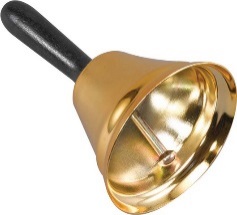 Cum putem reduce eșecul școlar/abandonul școlar în învățământul primar?

OBSERVAȚII COLECTATE PE DURATA INSPECȚIILOR ȘCOLARE

Este important să pornim la drum cu o cunoaștere cât mai relevantă a copilului în CP, dar și pe măsură ce primim în colectiv un elev nou.

Se observă o diluare a conceptului de competență, în sensul în care deși ni-l asumăm la nivel de discurs, nu reuşim şi la nivel practic de fiecare dată. Se consideră că doar PROGRAMA s-a schimbat, având o structurare pe competențe, practica rămânând, de foarte multe ori, neadaptată acestei abordări.

Se observă o tendință a remodelării clasei pregătitoare după profilul clasei I, coborând competențele specifice de la o clasă la alta; prin această abordare, este afectată chiar esenţa clasei pregătitoare.
Valorificarea experienţei concrete a elevului (experiențe personale), precum și integrarea strategiilor didactice adecvate unor contexte de învăţare variate.
Contextualizarea învăţării prin referirea la realitatea înconjurătoare sporeşte profunzimea înţelegerii conceptelor şi a procedurilor utilizate.

Atenție! 
Pornim de la experiențele personale ale elevului și ne întoarcem către elementele concrete din realitate pentru ca apoi să poată rezolva  situații specifice în contexte particulare diverse.                 COMPETENȚĂ

Competențele trebuie să fie utile și durabile
Exemplu
Articularea cu experiența de viață a elevului





                                               Corelarea și reactualizarea cunoștințelor anterioare ale                  
                                            elevului; recurgerea la competențele anterioare ale acestuia
Contextualizarea învățării
 la matematică





                                                                                               Deschiderea perspectivei unor noi situații de                           
                                                                                                     aplicare



(Richard Pallascio, Philippe Jonnaert – cercetători departamentul de matematică UQAM)
O situație de învățare trebuie să suscite interesul elevului, adeziunea acestuia și să 
îl motiveze pentru a se implica în găsirea unei soluții.
Este foarte important să-i încurajăm pe elevi să întrebe, iar aceste întrebări să nu fie rezultatul unor formulări de tipul:
“Cine nu a înțeles?”
sau
“Ce nu ați înțeles?”

Întrebările trebuie să fie îndreptate spre elemente concrete.

Abordarea diferențiată (a se aborda în cercurile pedagogice tema diferențierii)

ATENȚIE!  Accentul ar trebui să se deplaseze de la simpla planificare / eşalonare a timpului, resurelor etc.  la prefigurarea activităţii de învăţare a elevilor, la crearea unor situaţii de învăţare efectivă și la motivarea elevilor.

Încurajarea lecturii, și în special a lecturii cu relevanță pentru elevi. Lectura trebuie 
conectată nu atât cu ideea de temă obligatorie. Lectura poate fi structurată ca o activitate relaxantă, de timp liber, fără cerințe inutile (de tipul povestirii în scris a lecturii respective).  ATENȚIE la relevanța textelor utilizate, la logica exemplelor folosite, la aspectele care vizează valorile și, mai ales, să nu conțină elemente discriminatorii
Jurnalul de lectură
Selectarea cărților pe nivel și motivarea elevilor.
Confecționarea unui jurnal.
Ce notăm:
Titlul cărții
Autorul
Ce personaj ți-a plăcut cel mai mult? Desenează-l.
Desenează personaje, obiecte, peisaje etc.
Discutăm și valorificăm lectura:
Alege o imagine care te-a ajutat să înțelegi mai bine textul.
De ce îți place acel personaj?
Ce întâmplare ți-a plăcut cel mai mult?
Inventează un alt final al poveștii.
De ce ai recomanda cartea unui alt copil?
Evidențierea lecturii fiecărui elev pe un semestru/ an școlar și schimbul de cărți.
Verificarea lecturii.
Respectul pe care îl manifestăm față de elevi, indiferent de provocările la care suntem supuși. 

ATENȚIE la integrarea elevilor cu ADHD etc.
Învățarea eficientă în școală, versus teme supradimensionate pentru acasă. Accentul trebuie să fie pus pe cultura învățării.
Încurajați cel mai  mic progres al elevilor cu dificultăți de învățare:
“Încearcă din nou. Eșuează din nou. Eșuează mai bine.” Samuel Beckett – acest mesaj nu ne lasă captivi în ideea eșecului, ci înseamnă o recunoaștere tot mai mare a importanței perseverenței.

ȚINTE PENTRU ANUL ȘCOLAR 2017 – 2018
Monitorizarea formării competențelor de bază: scris- citit calcul aritmetic;
         Abordarea diferențiată 
Evaluarea aplicării curriculumului național în învățământul primar.
ATENȚIE!
Viitorul lumii este în clasa mea astăzi!